Europa im MittelalterGrundzüge der mittelalterlichen Geschichte vom vorläufigen Ende des weströmischen Kaisertums 476 bis zur Entdeckung Amerikas 1492
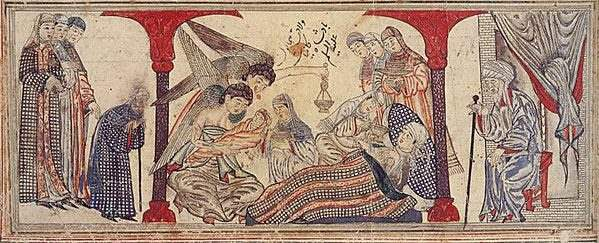 http://mittelaltergazette.de/mag/wp-content/uploads/2013/03/geburt-von-mohammed.jpg
[VL 03B] : Der Islam
I.) Die Arabische Halbinsel vor Mohammed
Politik: Rom und Persien


Gesellschaft: Stammesstrukturen


Wirtschaft: Halbnomaden und Händler


Religion: Stammeskulte
II.) Mohammed und der neue Glaube
Hedschra 622

- Umzug Mohammeds von Mekka nach Medina (Yathrib)

- Mohammed als Vermittler und politisch-religiöser Führer


Exkurs: Die islamische Zeitrechnung
III.) Die Expansion1.) Die „rechtgeleiteten“ Kalifen
Das Kalifat

Die ersten vier („rechtgeleiteten“) Kalifen

Abu Bakr (632-634) 
Omar I. (634-644)
Uthman (644-656)
Ali (656-661)
III.) Die Expansion2.) Erste Spaltungen
Die erste Fitna 656-661

Die zweite Fitna 680-692

Anfänge der Abspaltungen
Charidschiten
Schiiten
Sunniten
u.a.
III.) Die Expansion3.) Das Omayyadenkalifat
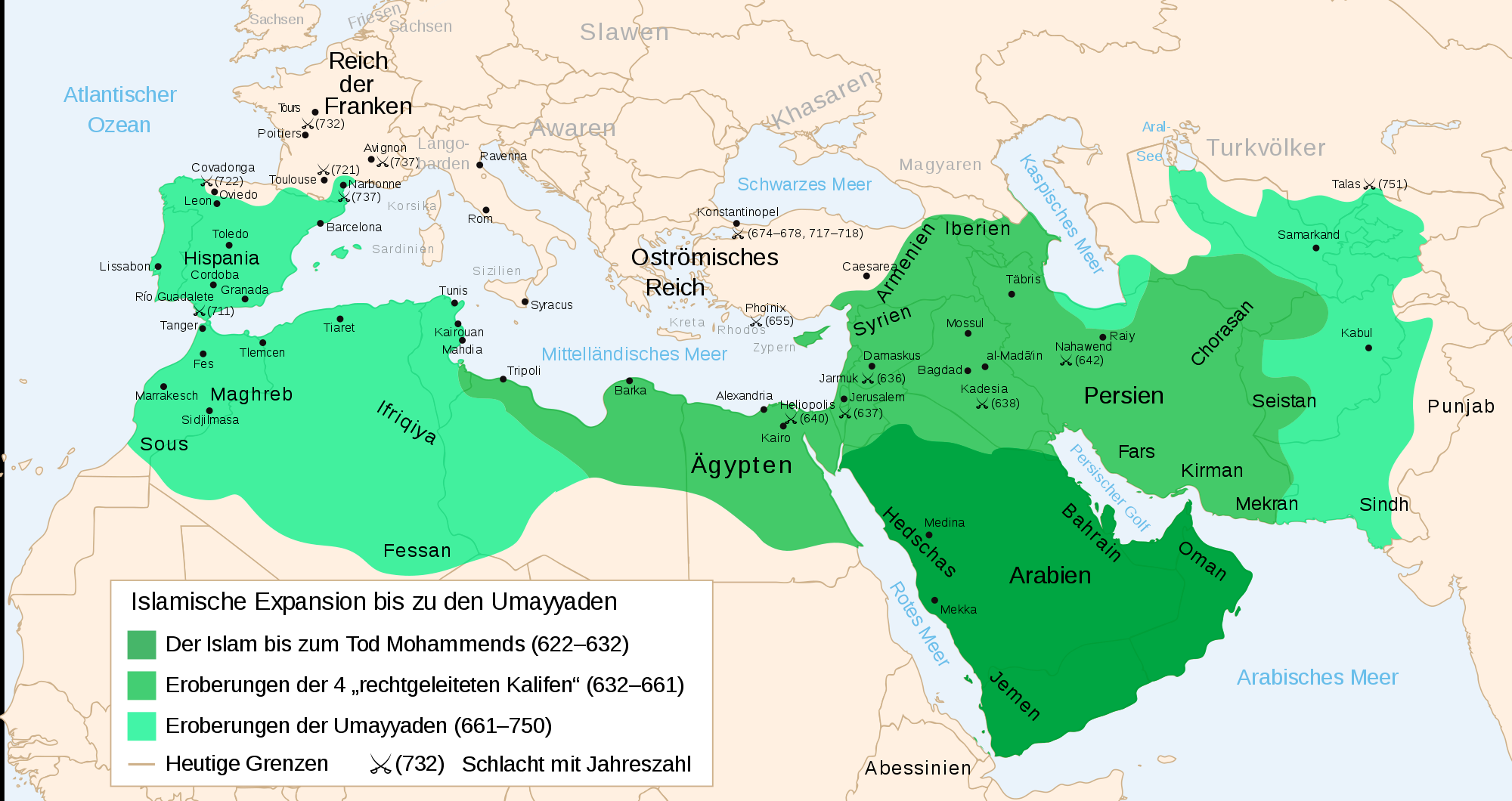 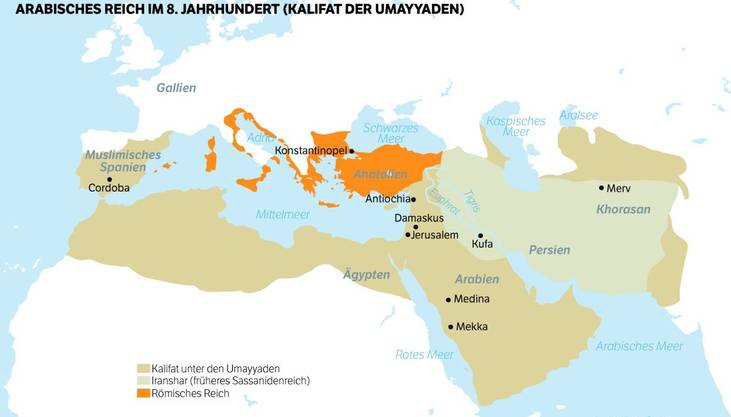 https://commons.wikimedia.org/wiki/File:Conqu%C3%AAte_de_l%27Islam_%C3%A0_la_chute_des_Omeyyades_de.svg
III.) Die Expansion4.) Ausgreifen in den Mittelmeerraum
Die Levante
Die Kornkammer geht verloren, die Monophysiten wechseln den Peiniger
Byzanz hält stand
Zwei Belagerungen Konstantinopels (674-678 und 717-718) scheitern
Rettung durch das „Griechische Feuer“
Sizilien wird zum Emirat (827-878)
Angriffe von Nordafrika
Die Wende von 915: die Schlacht am Garigliano
Al-Andalus
Araber und Berber aus dem Maghreb übernehmen das Reich von Toledo
Das Frankenreich
Angriffe von Spanien
Die Wende von 732: Karl Martell siegt bei Poitiers
IV.) Die Abbasidische Revolution
Die Hashimiyya-Bewegung


Der Umsturz von 750


Von Damaskus nach Bagdad


Harun ar-Raschid (786-809)


Jetzt neu: Verwaltungsstrukturen
Bildnachweise
VL 3b
http://mittelaltergazette.de/mag/wp-content/uploads/2013/03/geburt-von-mohammed.jpg
https://commons.wikimedia.org/wiki/File:Conqu%C3%AAte_de_l%27Islam_%C3%A0_la_chute_des_Omeyyades_de.svg